My school
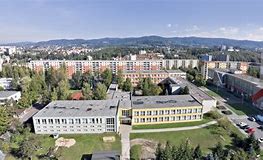 Our school
Our school is 35 years old.
First director was Vladimír Cvrček.
In our school are 22 classes.
Our school has got 2 gyms.
We have got new computer class.
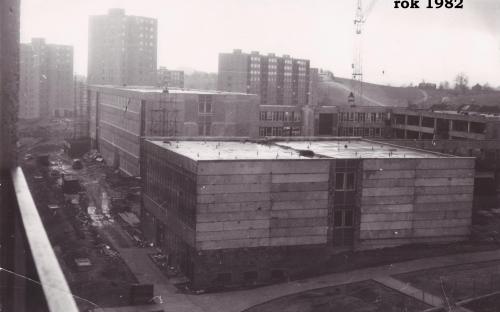 MY school plan
Me and my school
My favorite subject is ICT.
My favorite is Friday. 
I don´t like Music.
I like go to the trip and to the school in nature.
My favorite teachers are R. Jančo and I. Kolátorová.
My class
In my class is 23 students.
In our class is 7 boys and 16 girls. 
Our class is friendly.
We have got new class teacher her name is Tereza Lupínková.
In our class teach five teachers.
I like all teachers.
We like go to school in nature.
Mgr. Tereza Lupínková
It is our class teacher.
She is 26 years old.
She has got 1 sister and 1 brother.
Her favorite colors are  green and yellow.
She teaches in our class Czech, Maths, Art and Design, Biology and Music.
She likes numbers 1 2 3.
She likes old films.
She has got budgie.
Mgr. Zuzana Jedličková
She teaches in our class English.
She likes traveling.
Her favorite hobby is cycling.
Her favorite food is Stifado. It is greek food with onion.
She hasn´t got a pet.
She is sometimes strict but she is fair teacher.
She is willing teacher.
Robert Jančo
He teaches in our class ICT.
He likes chess game and he teaches chess in the school.
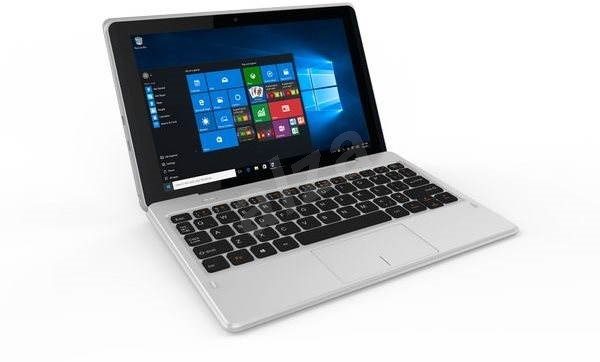